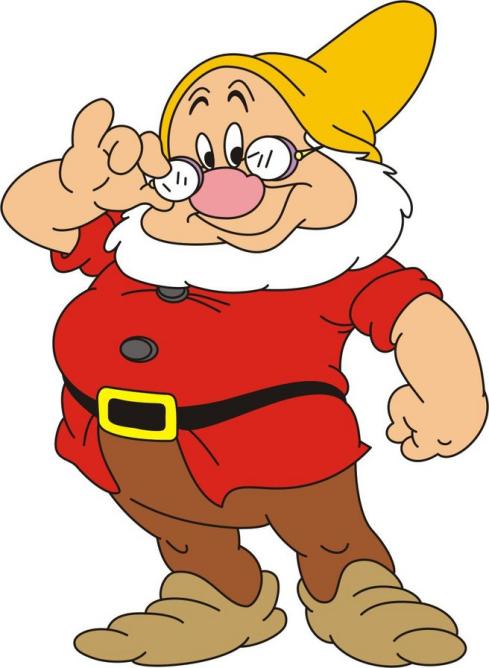 Занятие по финансовой грамотности.
У каждой из них достоинство есть,
И по нему воздают каждой честь 
По щепотке одной, другой же — по пуду.
Но сравнивать их я, конечно, не буду:
Без маленькой самой не будет большой.
И вам приходилось встречаться с такой.
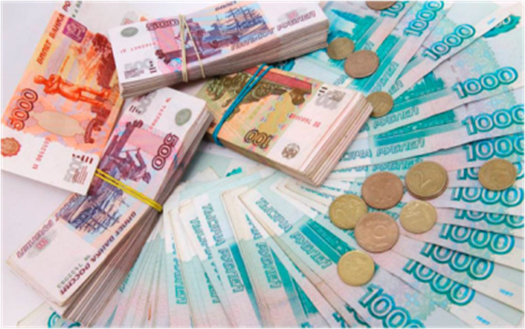 Денежная единица России: - Рубли
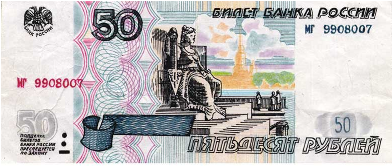 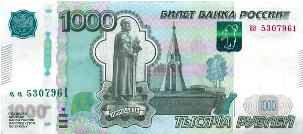 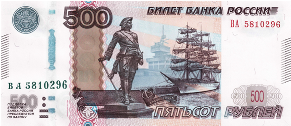 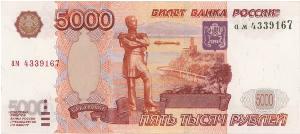 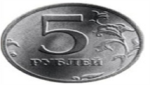 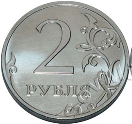 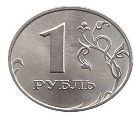 Деньги в разных странах. Какие они бывают?
Цель: познакомиться с валютой как денежной единицей разных стран (йена, юань, лира, доллар, евро)
Задачи:
 1.Расширить знания о валюте как денежной единице разных стран;
  2.Дать представление о «резервной валюте», о «мировой валюте»;
  3.Проводить элементарные финансовые расчеты с использованием валютного курса.
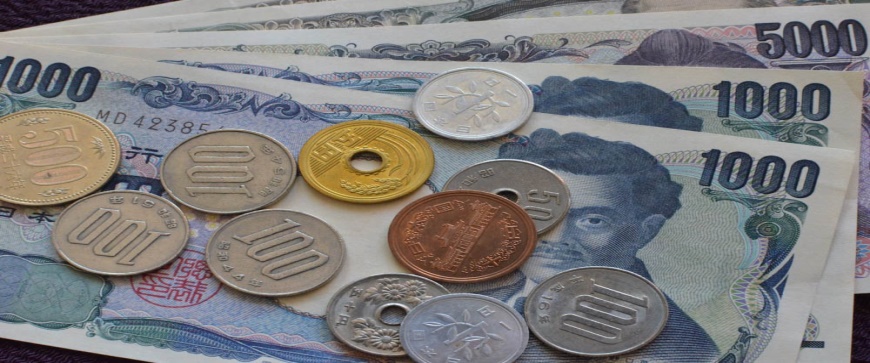 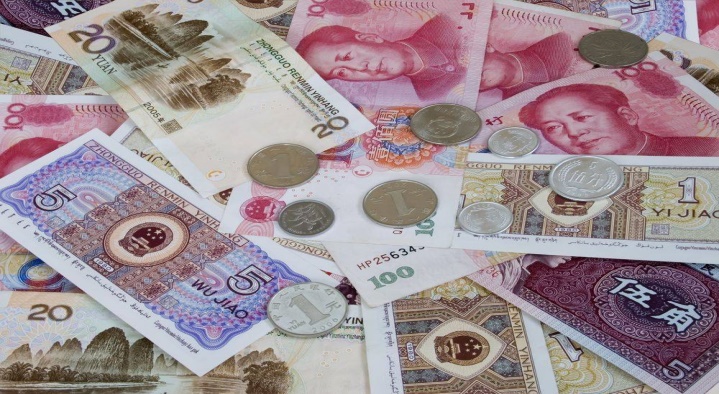 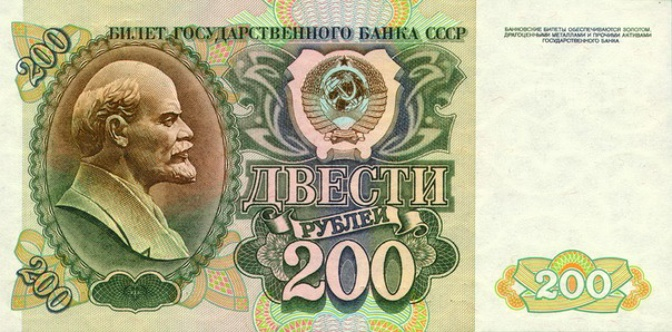 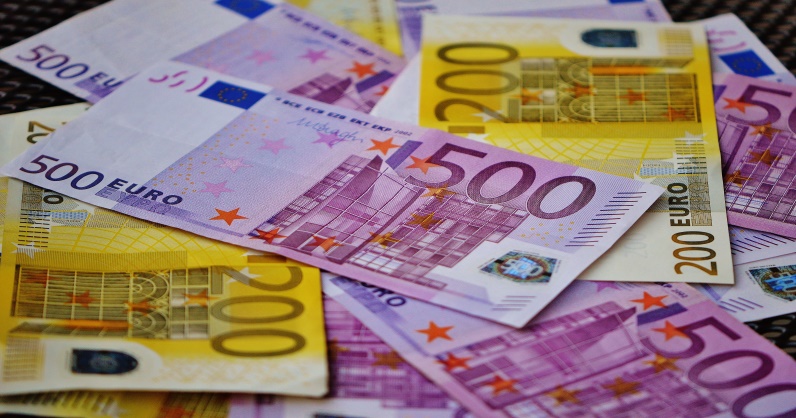 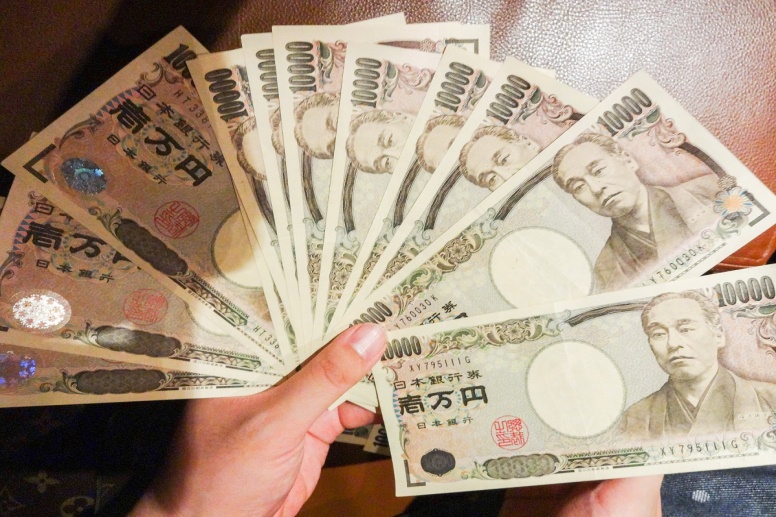 Денежная единица ЕВРО
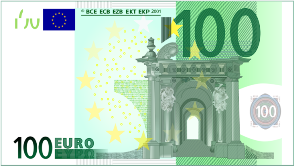 https://cloud.mail.ru/public/4HxP/4UpcrK1Je
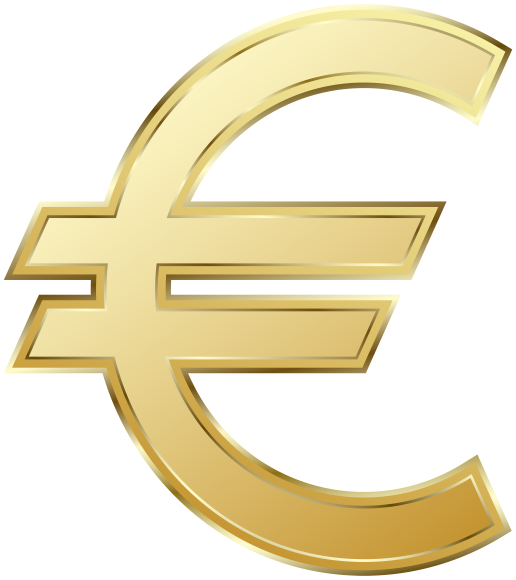 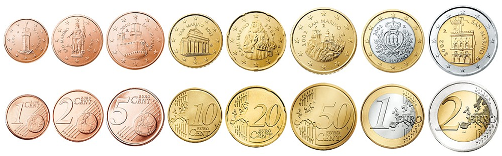 Китайская денежная единицаЮАНЬ
https://cloud.mail.ru/public/5NGh/5b2YhNUX5
Турецкая денежная единица лира.
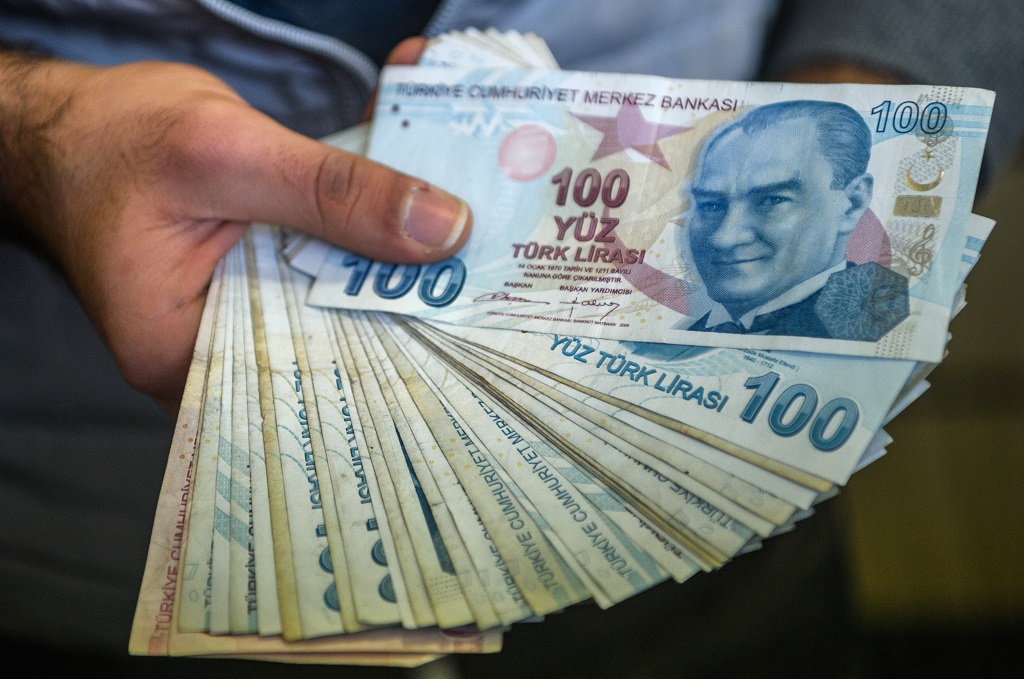 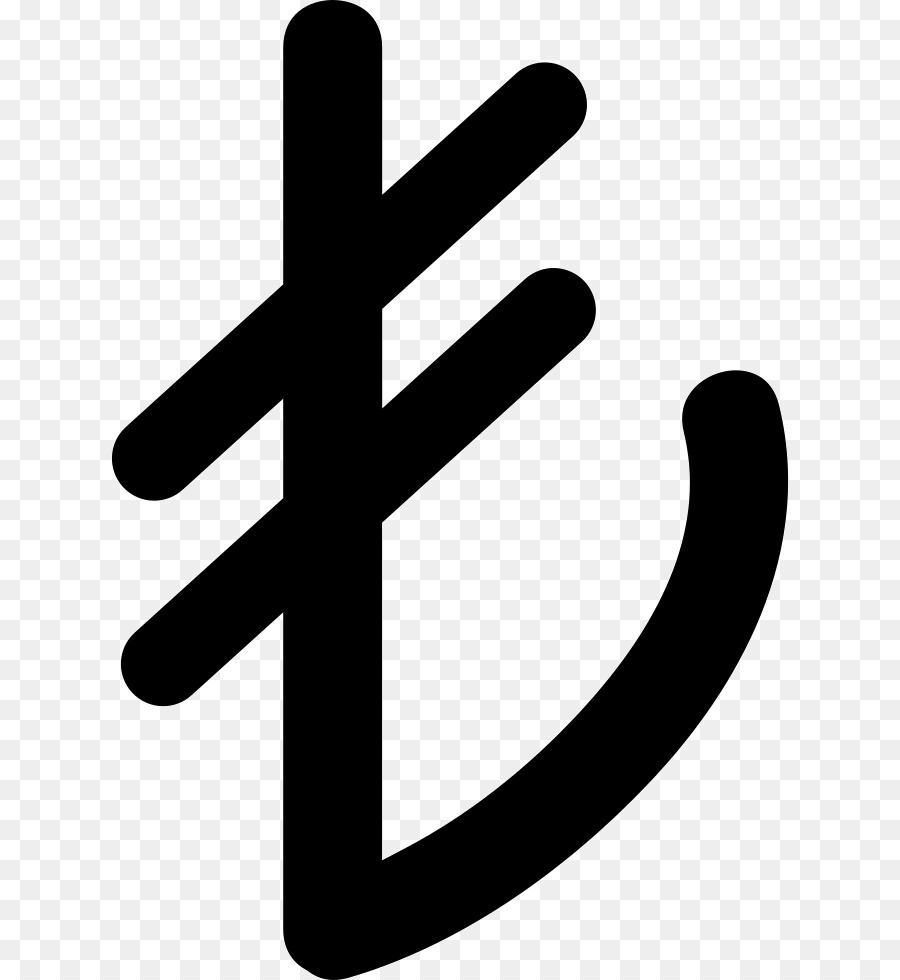 Японская денежная единица йена
https://cloud.mail.ru/public/4Aid/2iGt1btpH
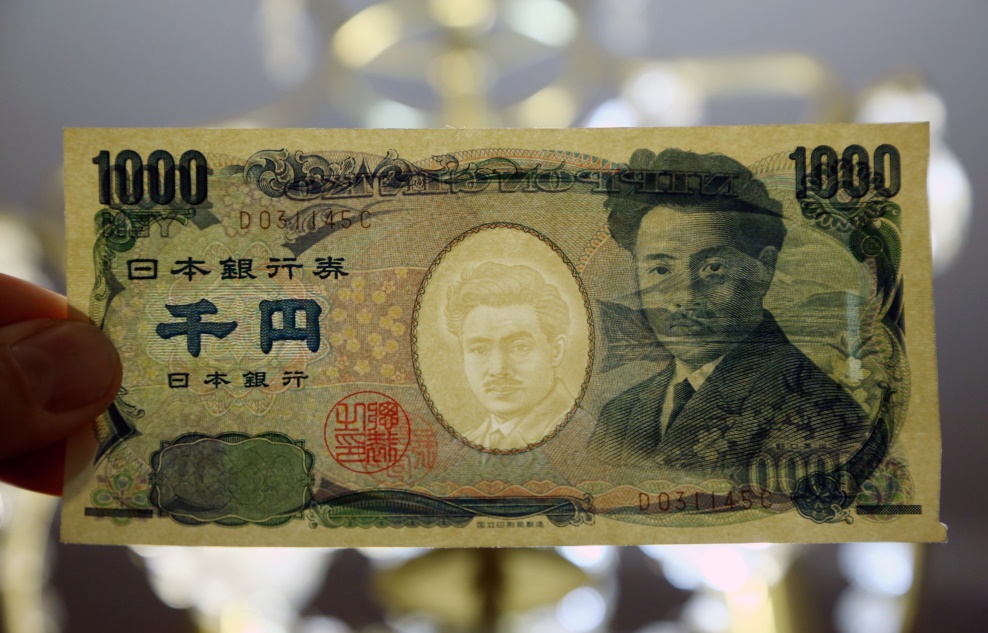 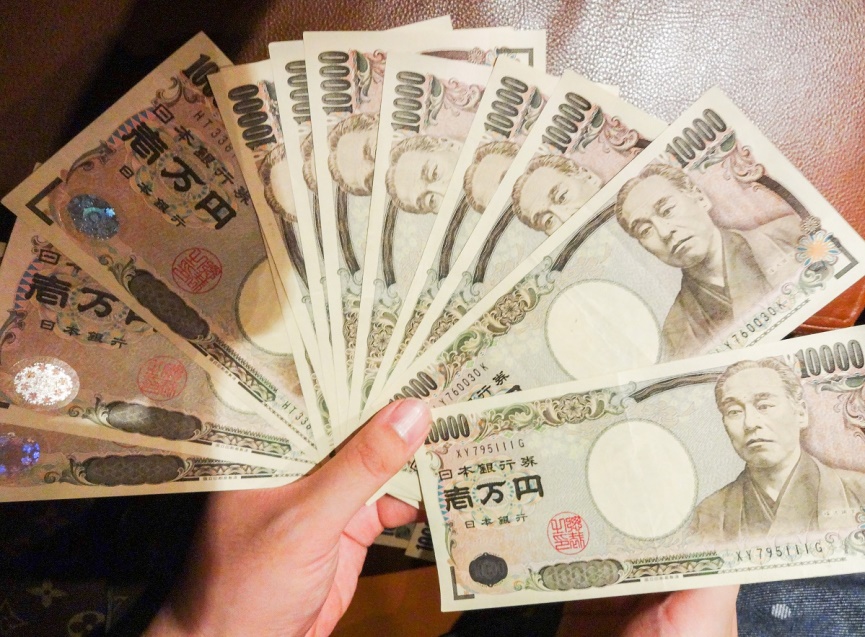 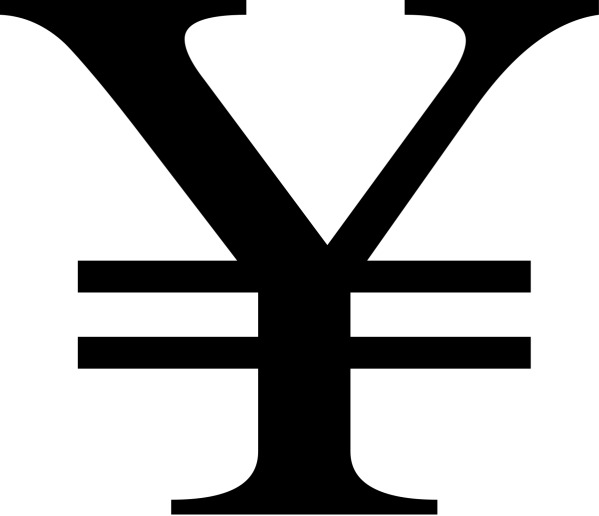 Денежная единица Америкидоллар.
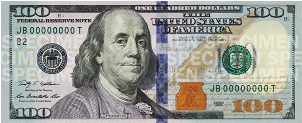 https://cloud.mail.ru/public/4ua5/4juqGUaYS
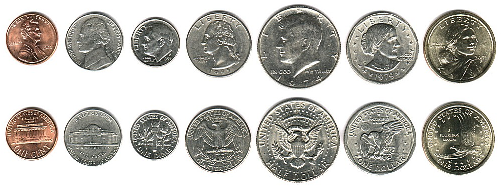 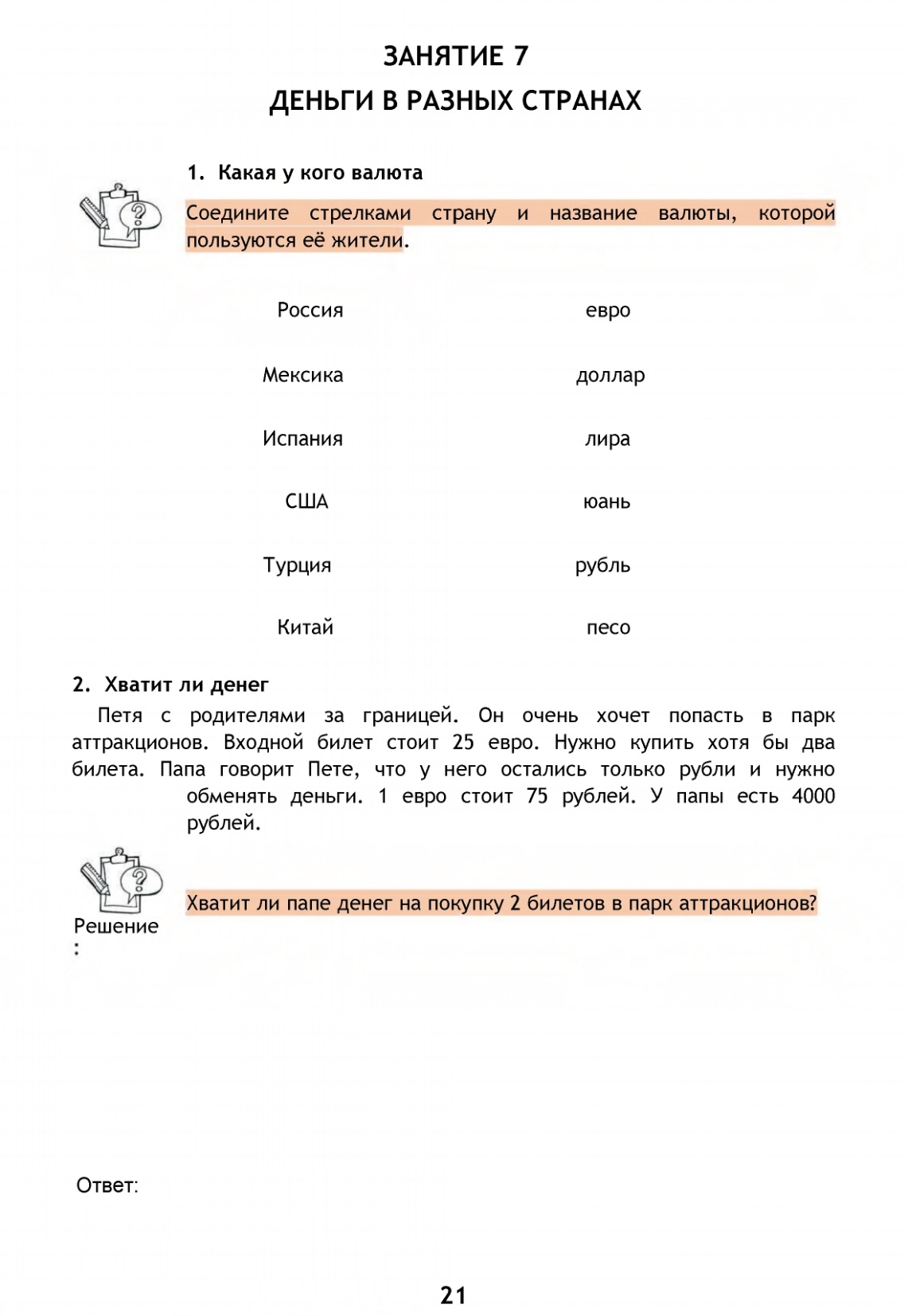 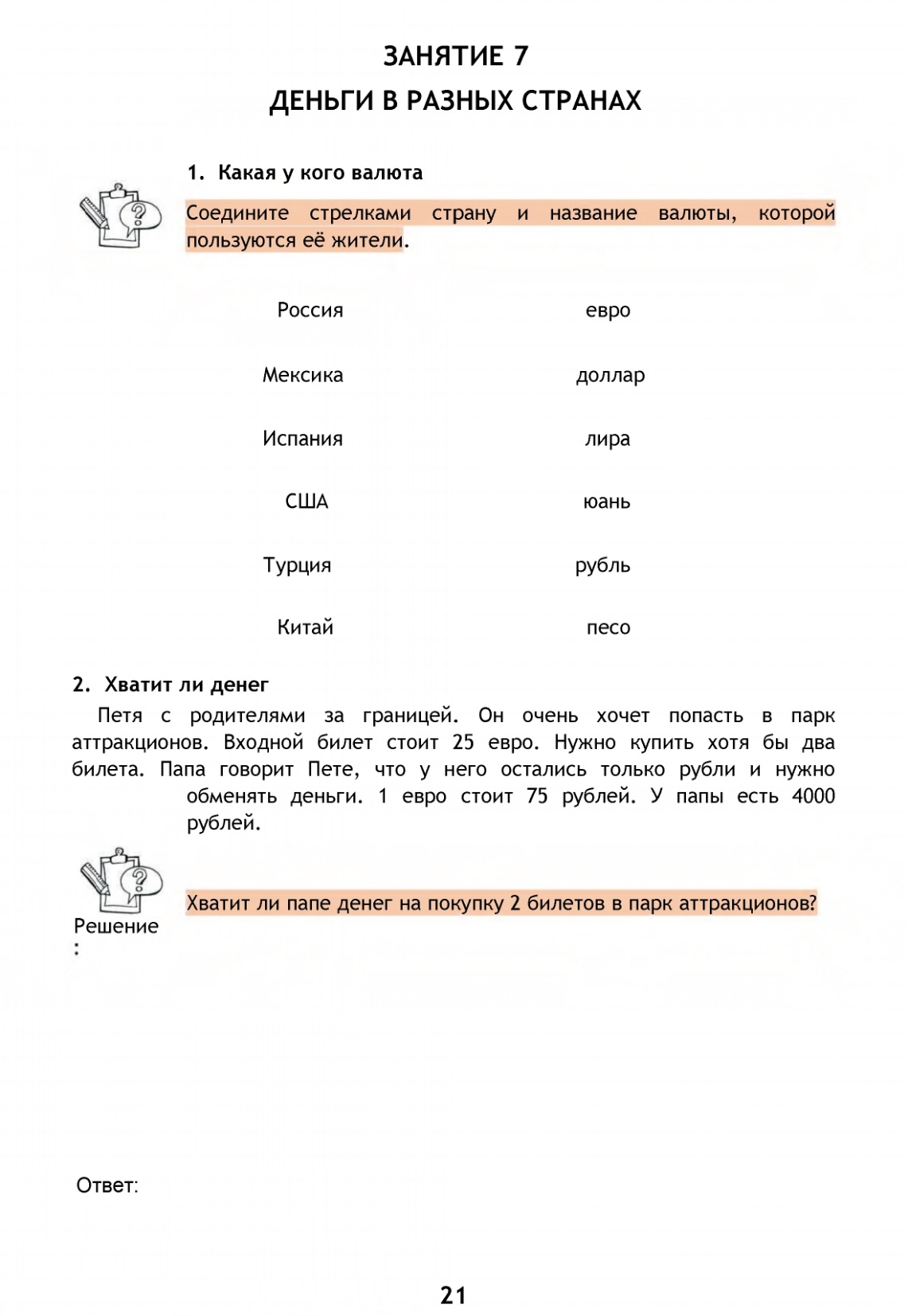 Рубли, доллары, евро – это очень хорошо.   
Но   ценного в жизни много:
счастье, здоровье, семья… 
Все золото мира бессильно, 
Чтобы это купить, друзья. 
Чувства людей бесценны,
И жизнь не имеет цены, 
Верим мы свято в дружбу,         
И истине этой верны!
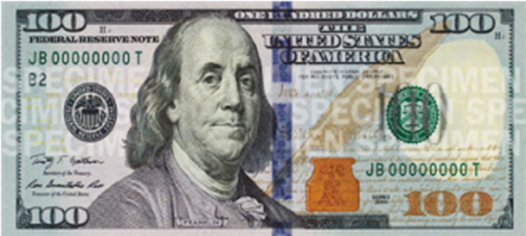 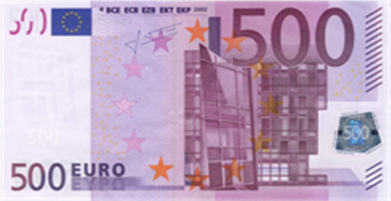 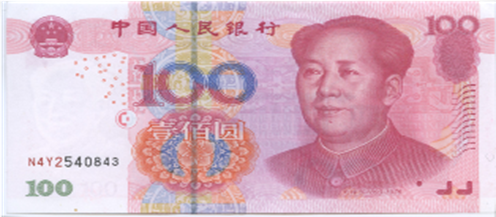